ΖΗΤΗΜΑΤΑ ΟΡΓΑΝΩΣΗΣ ΣΧΟΛΙΚΗΣ ΜΟΝΑΔΑΣ/ΤΑΞΗΣ
ΕΠΙΜΟΡΦΩΤΙΚΗ ΣΥΝΑΝΤΗΣΗ ΕΚΠΑΙΔΕΥΤΙΚΩΝ
ΚΩΝΣΤΑΝΤΙΝΟΣ ΒΑΣΙΛΕΙΑΔΗΣ
ΣΥΜΒΟΥΛΟΣ ΕΚΠΑΙΔΕΥΣΗΣ 4Ης ΘΕΣΗΣ 
Δ/ΝΣΗΣ Π.Ε ΑΝΑΤΟΛΙΚΗΣ ΘΕΣΣΑΛΟΝΙΚΗΣ
Βελτιώνοντας την αποτελεσματικότητα του σχολείου
Ποιο σχολείο θεωρείται αποτελεσματικό;
Η σχολική αποτελεσματικότητα δεν ταυτίζεται με την αποτελεσματικότητα σε επίπεδο σχολικής μονάδας.
Η αποτελεσματικότητα του σχολείου ορίζεται από την επίτευξη των στόχων που υπαγορεύονται από το ιδιαίτερο πλαίσιο στο οποίο καλείται να λειτουργήσει η κάθε σχολική μονάδα.
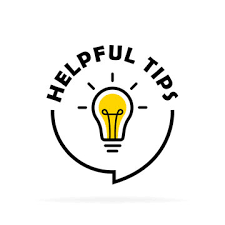 Ως αποτελεσματικότητα του σχολείου, νοείται ο βαθμός στον οποίο κάθε σχολείο επιτυγχάνει τους στόχους που το ίδιο θέτει,  λαμβάνοντας υπόψη τις ιδιαίτερες συνθήκες και ανάγκες
ΒΑΣΙΚΟΣ ΣΤΟΧΟΣ
Το σχολείο να βοηθήσει τον κάθε μαθητή που φοιτά σ' αυτό να αξιοποιήσει στον μέγιστο δυνατό βαθμό τις δυνατότητές του και να έχει την καλύτερη δυνατή γι' αυτόν επίδοση με την ευρύτερη έννοια του όρου (γνωστικές, κοινωνικοσυναισθηματικές δεξιότητες)
Προϋποθέσεις- παράγοντες για την ενίσχυση της αποτελεσματικότητας
Κουλτούρα συνεργασίας μεταξύ των μελών της σχολικής κοινότητας
Δημιουργία κλίματος ασφάλειας στους/στις μαθητές/τριες, εκπαιδευτικούς, γονείς
Υποδομή, πόροι,
Τεχνικές στρατηγικού σχεδιασμού
Ο στρατηγικός σχεδιασμός 
ως διαδικασία καθορισμού και υλοποίησης στόχων 
ως  εργαλείο πρόβλεψης και διαχείρισης ποικίλων καταστάσεων
ΕΡΓΑΛΕΙΑ ΣΤΡΑΤΗΓΙΚΟΥ ΣΧΕΔΙΑΣΜΟΥ
ΤΑ ΕΞΙ ΚΑΠΕΛΑ ΣΚΕΨΗΣ
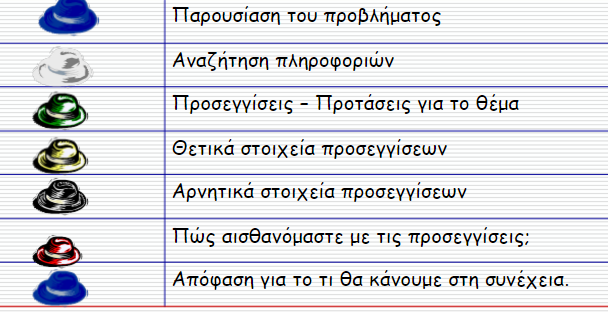 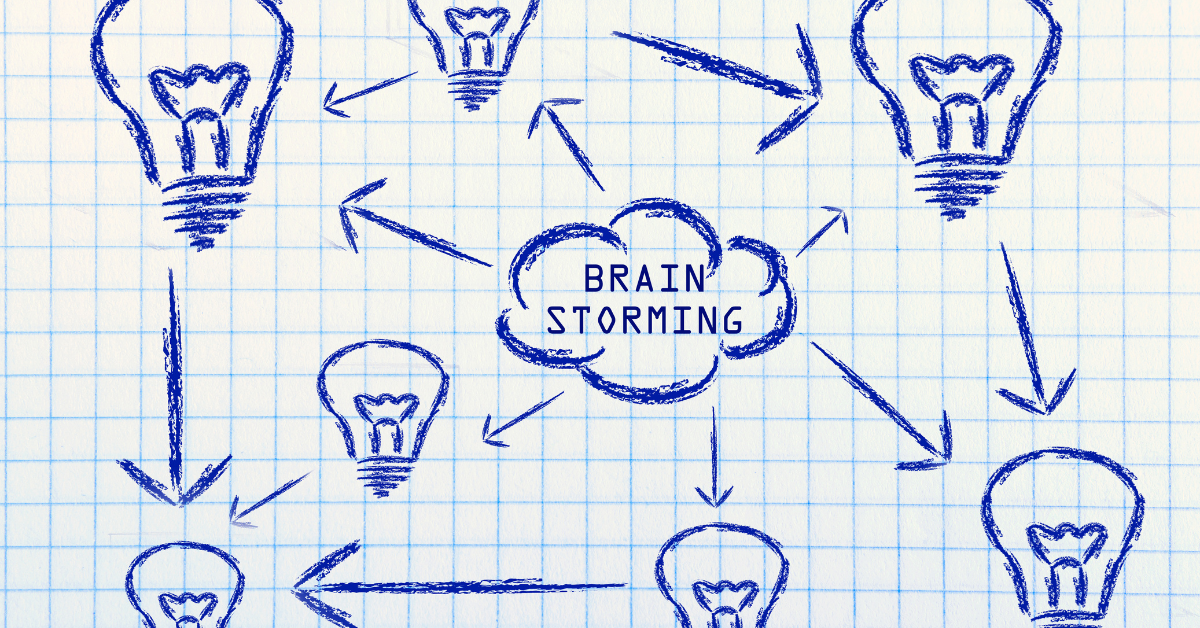 Πού αλλού μπορούν να μου είναι χρήσιμα αυτά τα εργαλεία;
Με τη χρήση των παραπάνω τεχνικών επιτυγχάνουμε:

Υψηλά επίπεδα αυτογνωσίας
Ενεργητική εμπλοκή των συμμετεχόντων
Ανάπτυξη της υπευθυνότητας
Δημοκρατία (δίνοντας αξία σε όλες τις φωνές)
Γνώση του πλαισίου
Οριοθέτηση στόχων 
Μετασχηματισμό της σχολικής κουλτούρας
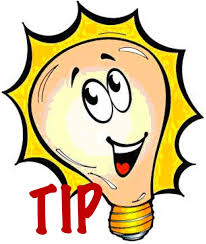 Μετασχηματίζοντας τη σχολική κουλτούρα
Η κουλτούρα ως
Σύστημα κοινών αντιλήψεων
Νόρμες συμπεριφοράς, αξίες, αντιλήψεις, φιλοσοφίες
Μετασχηματίζοντας τη σχολική κουλτούρα
Πρακτικές για την αξιοποίηση του πολιτισμικού κεφαλαίου
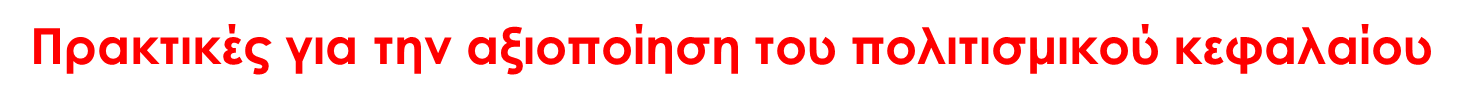 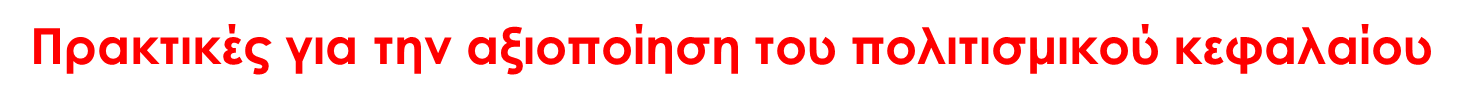 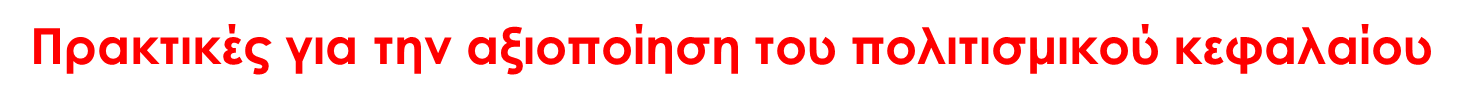 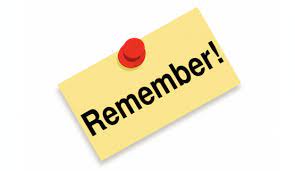 Η αλλαγή της κουλτούρας είναι μια δύσκολη υπόθεση
Χρειάζεται συνέπεια, υπομονή και επιμονή, ξεκάθαρη στοχοθεσία και αξιοποίηση των κατάλληλων συνεργατών- συμμετεχόντων
Δεν υπάρχει κοινωνική μηχανική
Παράγοντες για μια αποτελεσματική τάξη - Ενίσχυση της συμμετοχής των μαθητών/τριων
Προσανατολισμός
Δόμηση μαθήματος
Τεχνικές ερωτήσεων
Μοντελοποίηση μαθήματος
Εμπέδωση-εφαρμογή
Περιβάλλον μάθησης στην τάξη
Διαχείριση διδακτικού χρόνου
Αξιολόγηση του μαθητή
Προσανατολισμός
α) Παροχή των στόχων για μια συγκεκριμένη δραστηριότητα/μάθημα/σειρά μαθημάτων και 

β) Πρόκληση μαθητών να προσδιορίσουν τον λόγο για τον οποίο πραγματοποιείται μια δραστηριότητα στο μάθημα.
Δόμηση μαθήματος
α) Έναρξη του μαθήματος με ανακεφαλαίωση ή/και εντοπισμό των στόχων του μαθήματος 

β) Περιγραφή του περιεχόμενου που θα καλυφθεί και αναγνώριση των μεταβάσεων μεταξύ των μερών του μαθήματος και 

γ) Ανακεφαλαίωση των βασικότερων στοιχείων-αναστοχασμός
Τεχνικές ερωτήσεων
α) Υποβολή διαφορετικών τύπων ερωτήσεων (δηλαδή, διαδικασίας και αποτελέσματος) σε κατάλληλο επίπεδο δυσκολίας 

β) παροχή επαρκούς χρόνου στους/στις μαθητές/τριες για να απαντήσουν και 

γ) αντιμετώπιση των απαντήσεων των μαθητών.
Μοντελοποίηση μαθήματος
α) Ενθάρρυνση των μαθητών/τριών να χρησιμοποιούν στρατηγικές επίλυσης προβλημάτων που παρουσιάζονται από τον εκπαιδευτικό η άλλους μαθητές 

β) ενθάρρυνση των μαθητών/τριών για ανάπτυξη στρατηγικών μάθησης και 

γ) προώθηση της ιδέας της μοντελοποίησης.
Εμπέδωση- εφαρμογή
α) Χρήση μικρών ομάδων εργασίας, προκειμένου να παρέχονται οι απαραίτητες ευκαιρίες εφαρμογής της νέας γνώσης και 




β) χρήση δραστηριοτήτων εφαρμογής ως σημείων εκκίνησης για το επόμενο βήμα στη διδασκαλία και μάθηση.
Περιβάλλον μάθησης στην τάξη
α) Διασφάλιση της ενασχόλησης των μαθητών με δραστηριότητες που αφορούν το μάθημα μέσω της προώθησης αλληλεπιδράσεων (εκπαιδευτικού – μαθητή/τριας και μαθητή/τριας – μαθητή/τριας) και


 β) Αντιμετώπιση απειθαρχίας και αθέμιτου ανταγωνισμού των μαθητών/τριών μέσω θέσπισης κανόνων και εξασφάλιση σεβασμού και χρήσης των κανόνων.
Διαχείριση διδακτικού χρόνου
α) Οργάνωση του περιβάλλοντος της τάξης και


 β) μεγιστοποίηση των ποσοστών ενασχόλησης με το μάθημα
Αξιολόγηση του μαθητή
Χρήση κατάλληλων τεχνικών για τη συλλογή δεδομένων σχετικά με τις γνώσεις και τις δεξιότητες των μαθητών/τριών 

β) ανάλυση των δεδομένων, προκειμένου να προσδιοριστούν οι ανάγκες των μαθητών και να γίνει αναφορά των αποτελεσμάτων στους/στις μαθητές/τριες και τους γονείς και


 γ) αξιολόγηση των δικών τους πρακτικών            (αυτοαξιολόγηση)
Η διδακτική λειτουργία της ερώτησης

Ρουτίνες σκέψης
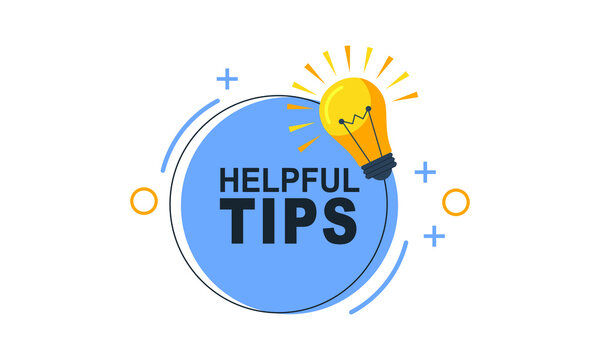 Η διδακτική λειτουργία της ερώτησης
Δημιουργία ενδιαφέροντος
Εστιασμό της μαθητικής προσοχής
Ενεργοποίηση μαθητικής προσοχής
Έλεγχο της προϋπάρχουσας γνώσης
Διάγνωση τυχόν παρανοήσεων
Εμβάθυνση μαθητικής επεξεργασίας
Έμμεσο έλεγχο της μαθητικής συμπεριφοράς
Σχηματισμό αντιλήψεων για το τι είναι άξιο μάθησης
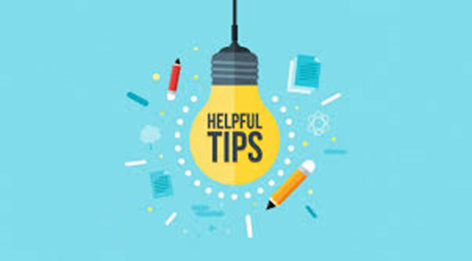 Ταξινομία ερωτήσεων
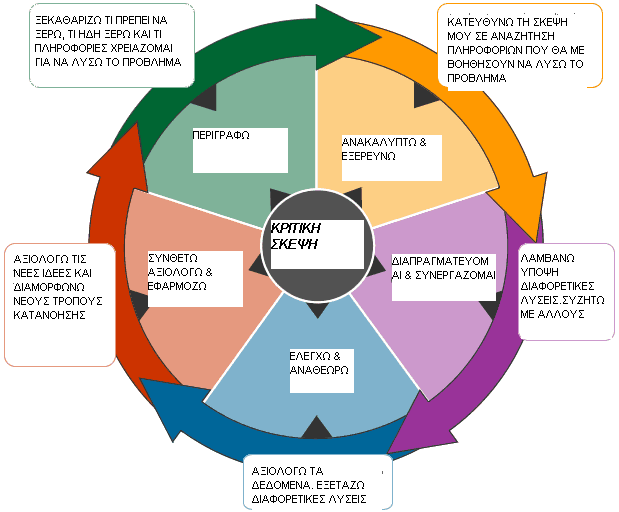 Διδακτικά εργαλεία
Το Visible thinking αποτελεί ένα εργαλείο το οποίο μπορεί να χρησιμοποιηθεί για την κατανόηση και την ερμηνεία του κόσμο γύρω μας, μέσα από έναν διαφορετικό τρόπο προσέγγισης της πραγματικότητας, με την χρήση οπτικών εργαλείων όπως εικόνων, διαγραμμάτων, σκίτσων, Post-it και άλλων στοιχείων τα οποία κάνουν ορατό τον τρόπο σκέψης του κάθε συμμετέχοντα προς όλους (Tishman & Palmer, 2005).
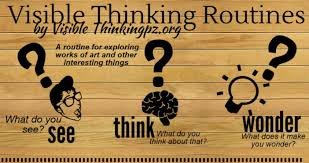 Γιατί να χρησιμοποιήσω αυτή την πρακτική/τεχνική; 
«η διαδικασία σκέψης είναι πολύ συχνά αόρατη από τους μαθητευόμενους, και η επιτυχής μάθηση εξαρτάται από την αντιστροφή αυτής της τάσης» (Perkins 2003)
Βασικές Ρουτίνες σκέψης
Ρουτίνες κατανόησης
Για να ενδυναμώσουν την κριτική σκέψη των συμμετεχόντων μέσα από τη διατύπωση
και αιτιολόγηση των υποθέσεών τους και τη δημιουργία διασυνδέσεων με τις
προηγούμενες γνώσεις και εμπειρίες τους
Ρουτίνες Αλήθειας
Ρουτίνες Δικαιοσύνης
Για κριτική προσέγγιση της πραγματικότητας ανάλογα με το ιστορικό και κοινωνικό πλαίσιο 
(κριτική αξιολόγηση αποδόμηση ιδεών κλπ)
Δημιουργικές Ρουτίνες
Ενθαρρύνουν τη φαντασία για εξεύρεση εναλλακτικών λύσεων, επίλυσης προβλημάτων, συνδυασμός γνώσεων και πειραματισμού
Ο ρόλος του εκπαιδευτικού
Ως εμψυχωτής
Καθοδηγητής
Ως πρότυπο 
Δημοκρατικός
Αξιολογεί τις πρότερες γνώσεις
Ευέλικτος στο σχεδιασμό
Διαχείριση συμπεριφοράς- Βασικές αρχές για τη δημιουργία και υλοποίηση ενός Σχεδίου Διαχείρισης Συμπεριφοράς
1. Δημιουργία στόχου της τάξης
2. Αποδοχή κανόνων που στοχεύουν στην ανάδειξη της θετικής συμπεριφοράς
3.Καθορισμός διαδικασιών (ρουτίνες τάξης)
4. Καθορισμός των θετικών και αρνητικών συνεπειών-Ενημέρωση μαθητών/τριών & γονέων
5. Έπαινος- επιβράβευση
Ανεπιθύμητη συμπεριφορά –Ορισμός εκδήλωση και αντιμετώπιση
Μια συμπεριφορά είναι «προβληματική»  ή διαταραγμένη ή ανεπιθύμητη, όταν ενοχλεί το ίδιο το παιδί ή τα πρόσωπα του περιβάλλοντός του και προκαλεί
δυσάρεστα συναισθήματα στο ίδιο ή και στους άλλους
Τρόποι Εκδήλωσης της Ανεπιθύμητης Συμπεριφοράς στην Τάξη
Προβλήματα συμπεριφοράς που επηρεάζουν την ομαλή εξέλιξη της διδασκαλίας

Ο μαθητής δεν προσέχει, αδιαφορεί για το μάθημα
 Δεν αρχίζει και δεν ολοκληρώνει τις ασκήσεις του βιβλίου
Δεν ακολουθεί τις οδηγίες του εκπαιδευτικού
Δεν προετοιμάζει τις κατ’ οίκον εργασίες
Δεν φέρνει μαζί του βιβλία, τετράδια και λοιπό υλικό
Τρόποι Εκδήλωσης της Ανεπιθύμητης Συμπεριφοράς στην Τάξη
Προβλήματα συμπεριφοράς που εμποδίζουν την ήρεμη ατμόσφαιρα της τάξης

Δε ζητάει το λόγο, αλλά «πετάγεται»
Μιλάει με τους συμμαθητές του
Ενοχλεί του διπλανούς του και κάνει φασαρία
Διακόπτει τους άλλους όταν ομιλούν
Παριστάνει το γελωτοποιό
Εμπλέκεται σε λεκτικούς διαξιφισμούς
Έρχεται καθυστερημένα στην τάξη
Δε συνεργάζεται στα πλαίσια των ομάδων
Απουσιάζει αδικαιολόγητα
Κλίμακα στρατηγικών για την αντιμετώπιση ανεπιθύμητων  συμπεριφορών
Σχετική έρευνα έδειξε (Shrigley,1985), οι εκπαιδευτικοί που εφάρμοσαν αυτές τις τεχνικές μη λεκτικής  παρέμβασης αποκατέστησαν το 40% των διαταρακτικών (ανεπιθύμητων) συμπεριφορών στην τάξη
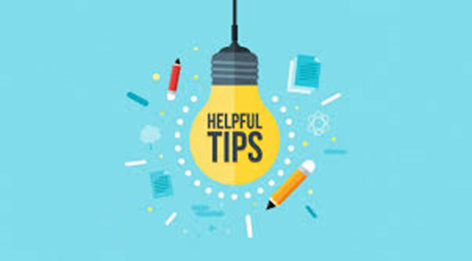 Αποφεύγουμε τον όρο «τιμωρία» και χρησιμοποιούμε τον όρο «συνέπεια»: 

Οι συνέπειες απορρέουν από τη συμπεριφορά των μαθητών, ενώ οι τιμωρίες επινοούνται από τον δάσκαλο
Επεξήγηση λεκτικών παρεμβάσεων
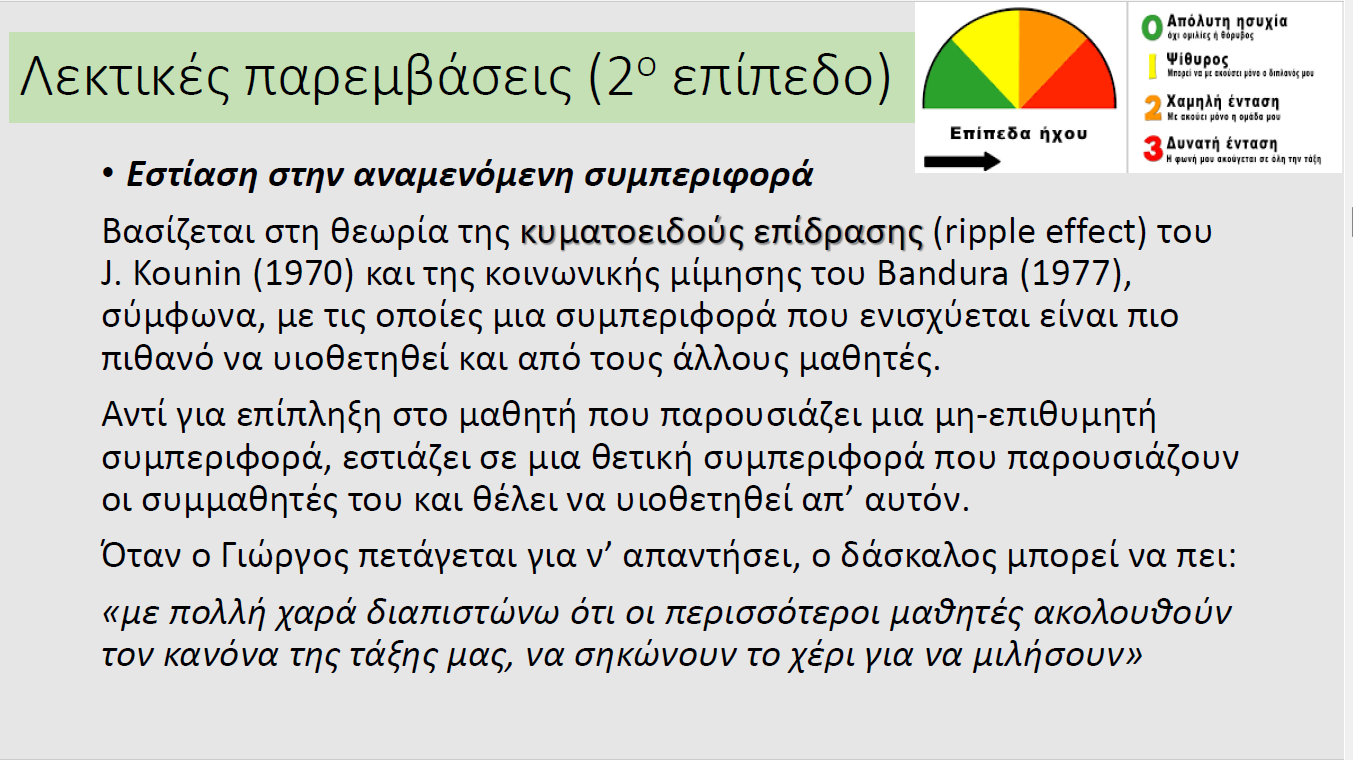 Επεξήγηση λεκτικών παρεμβάσεων
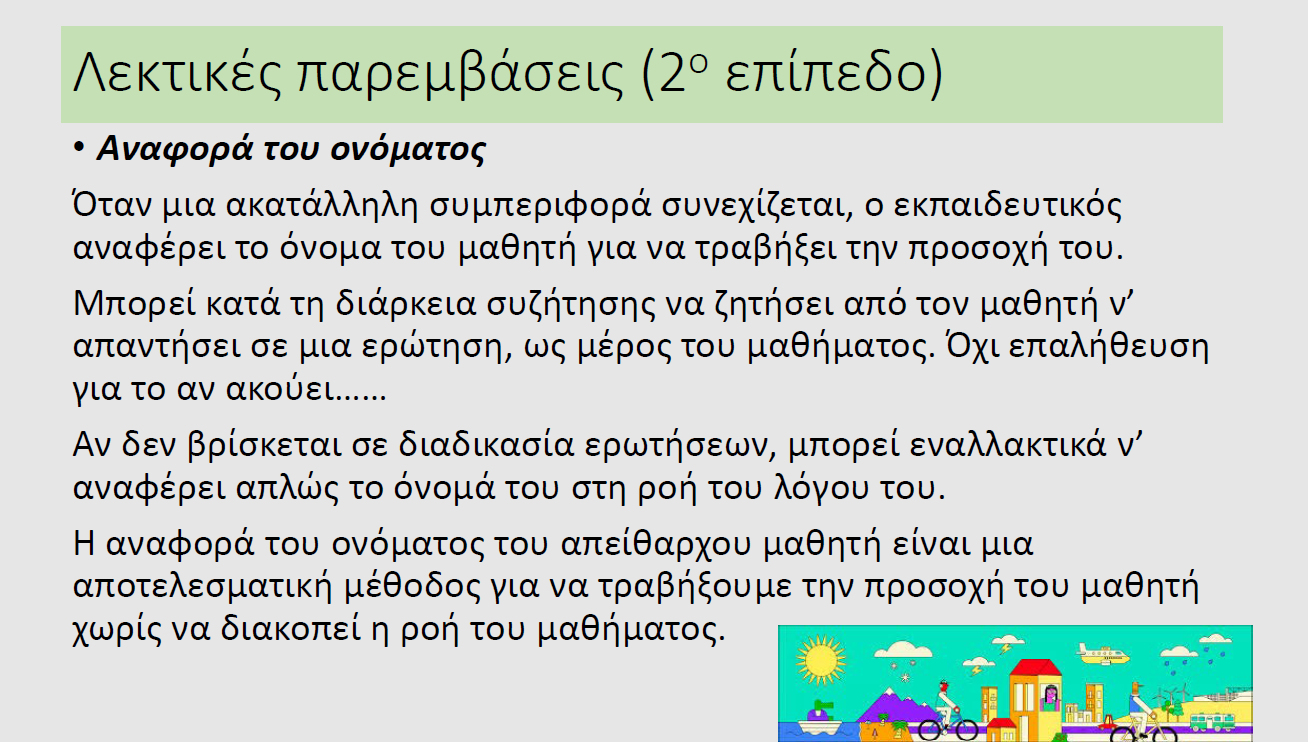 Επεξήγηση λεκτικών παρεμβάσεων
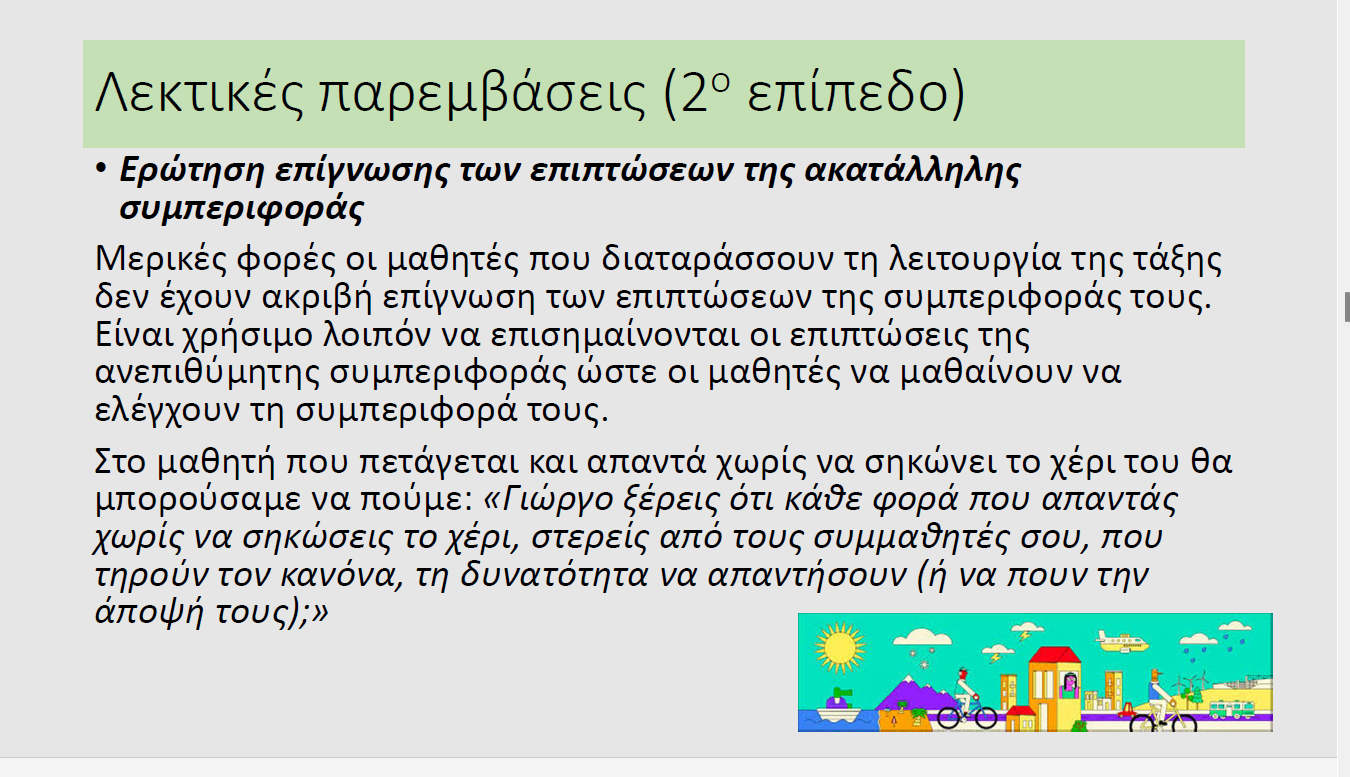 Επεξήγηση λεκτικών παρεμβάσεων
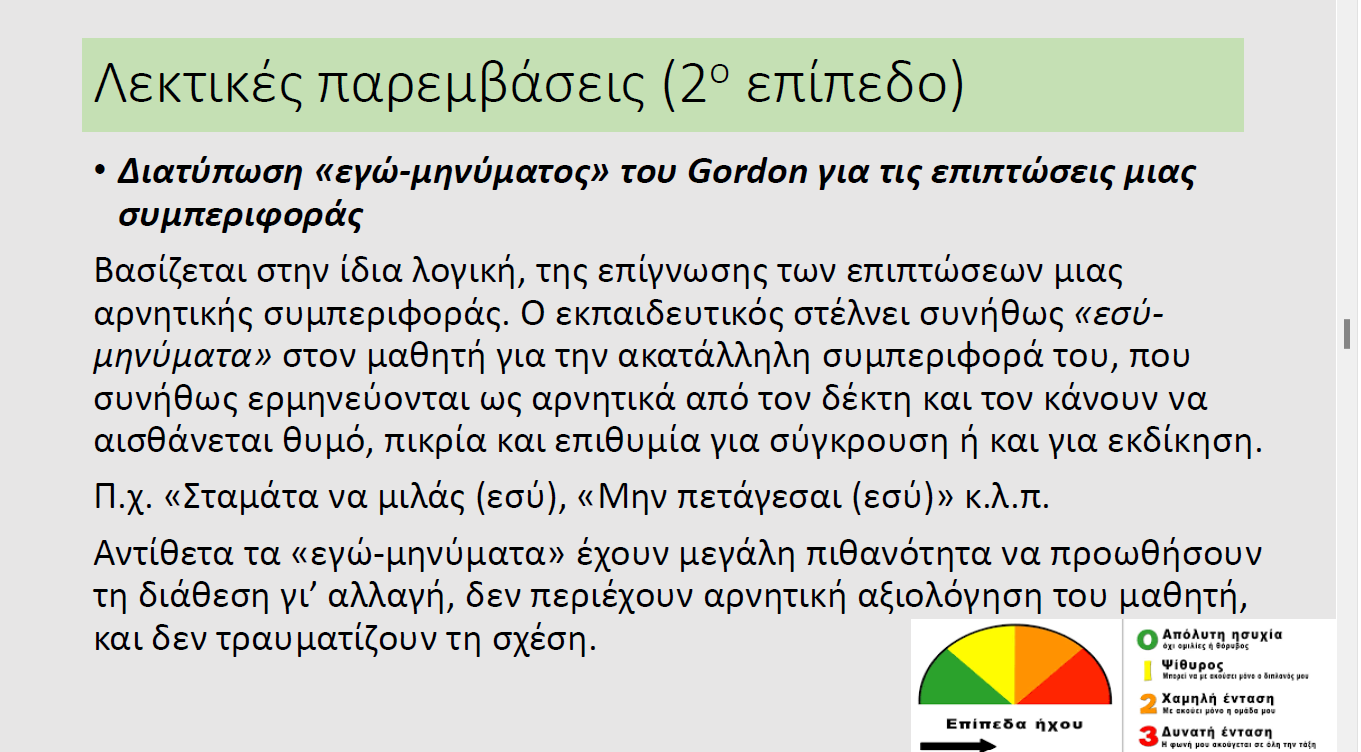 Επεξήγηση λεκτικών παρεμβάσεων
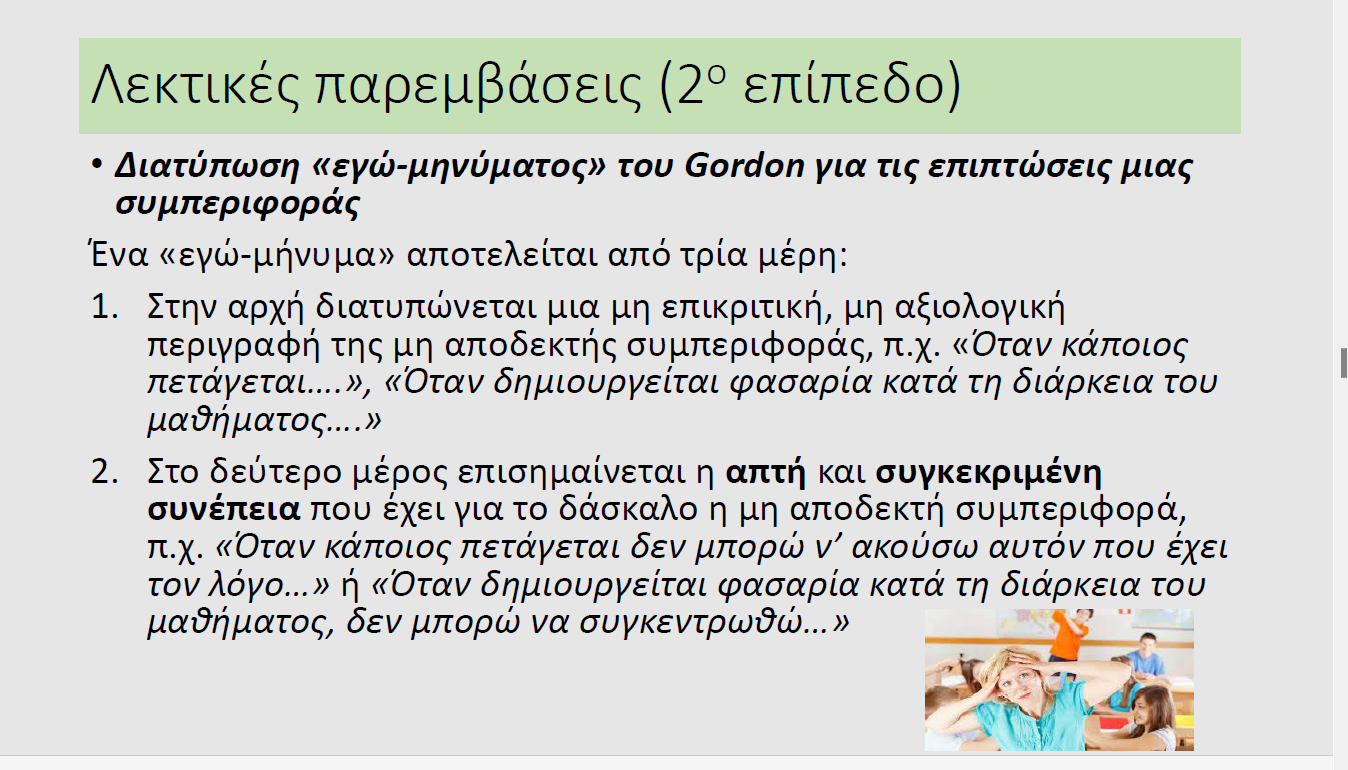 Επεξήγηση λεκτικών παρεμβάσεων
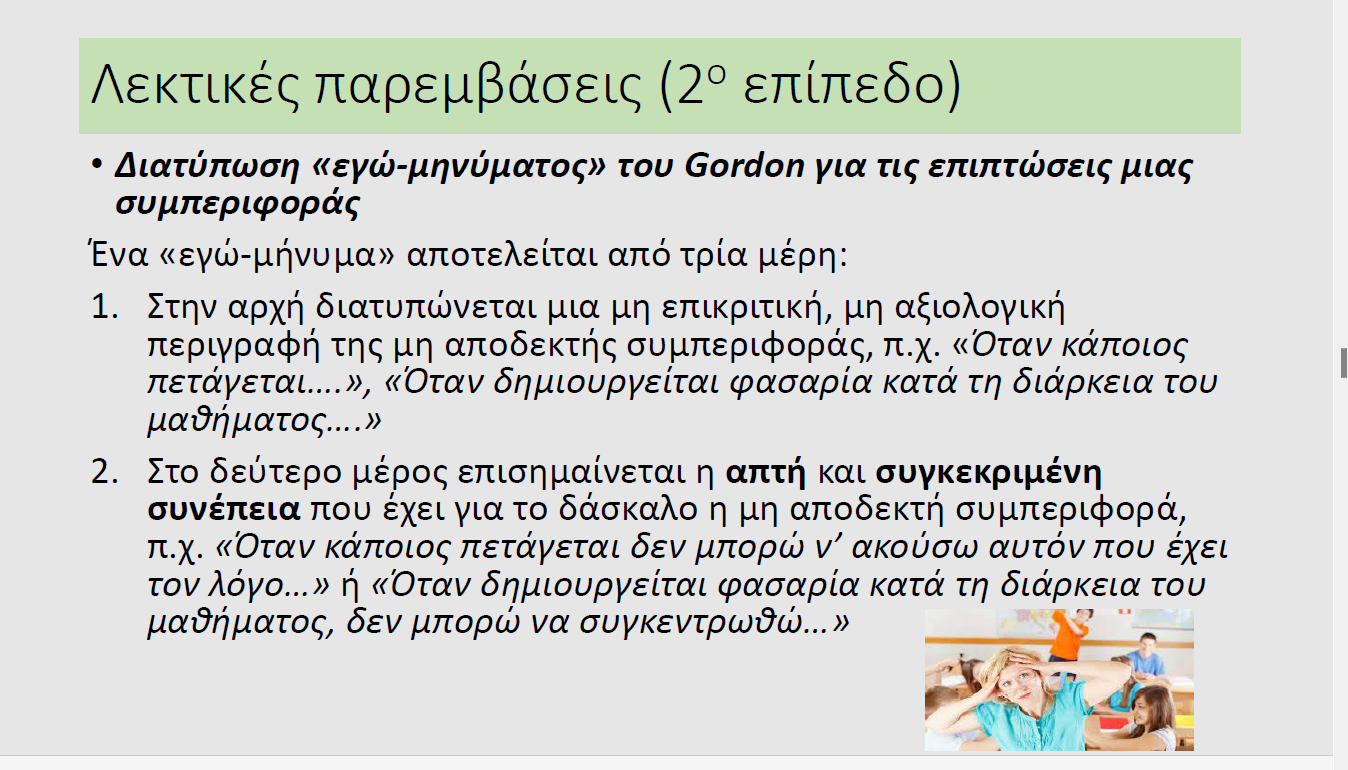 Επεξήγηση λεκτικών παρεμβάσεων
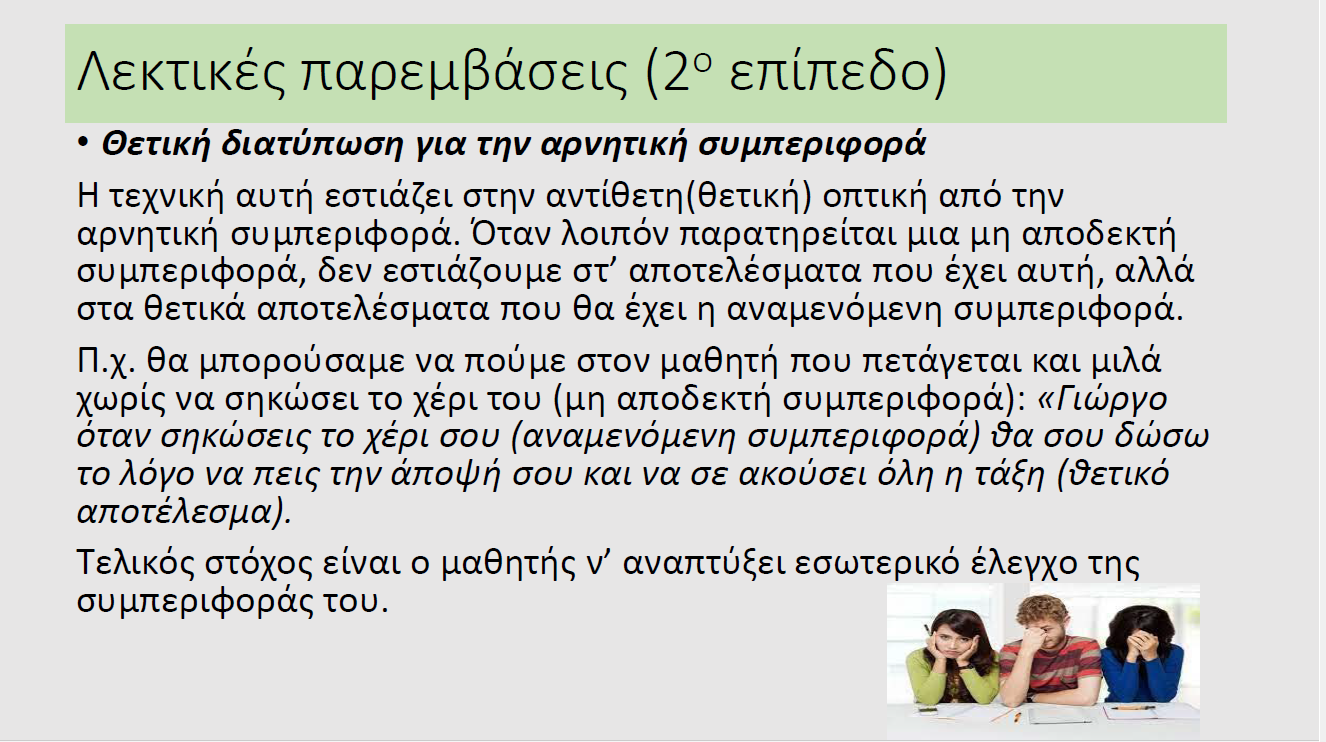 Επεξήγηση λεκτικών παρεμβάσεων
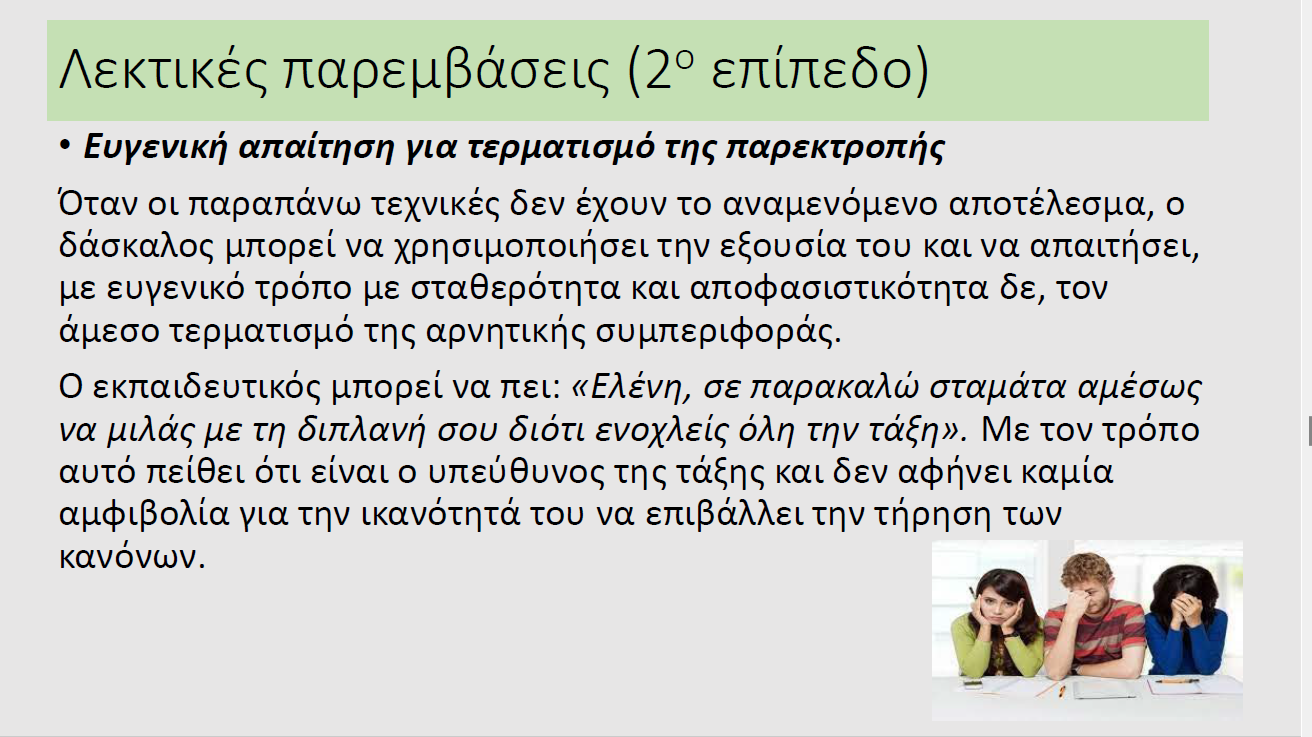 Επεξήγηση λεκτικών παρεμβάσεων
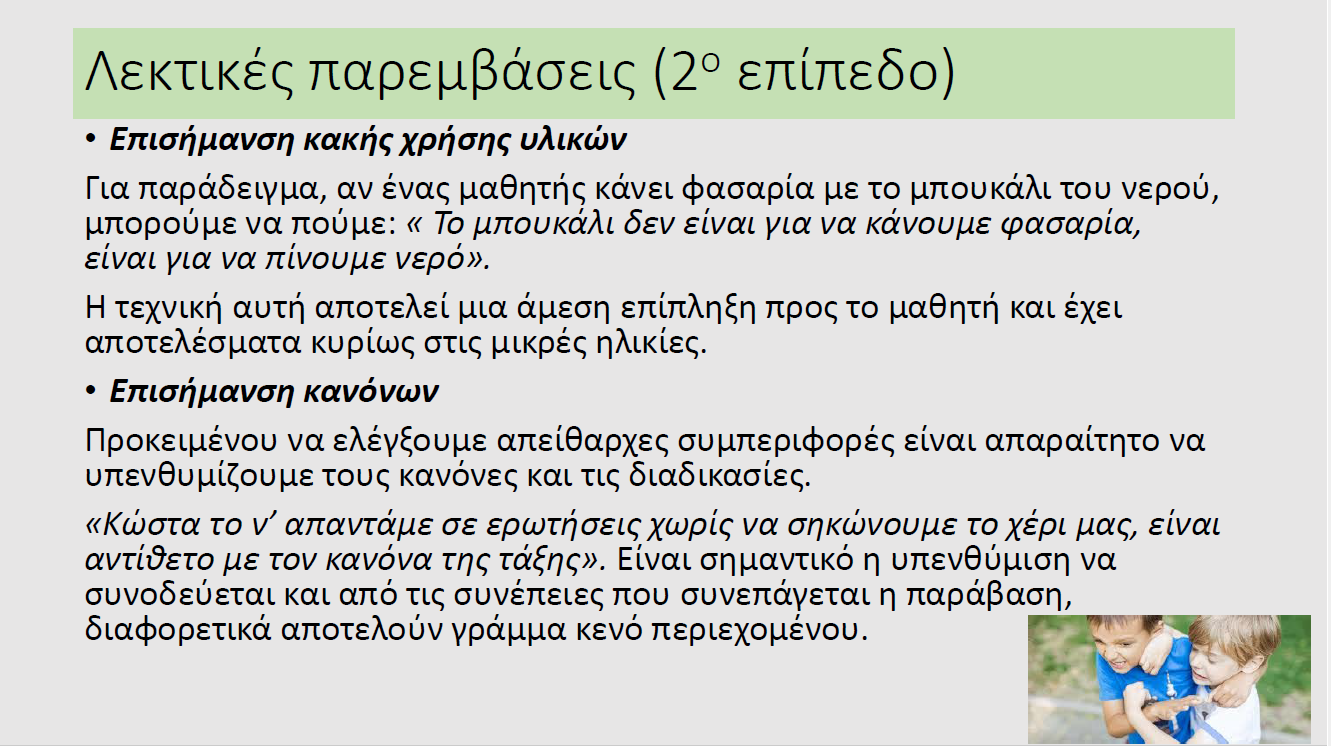 Επεξήγηση λεκτικών παρεμβάσεων
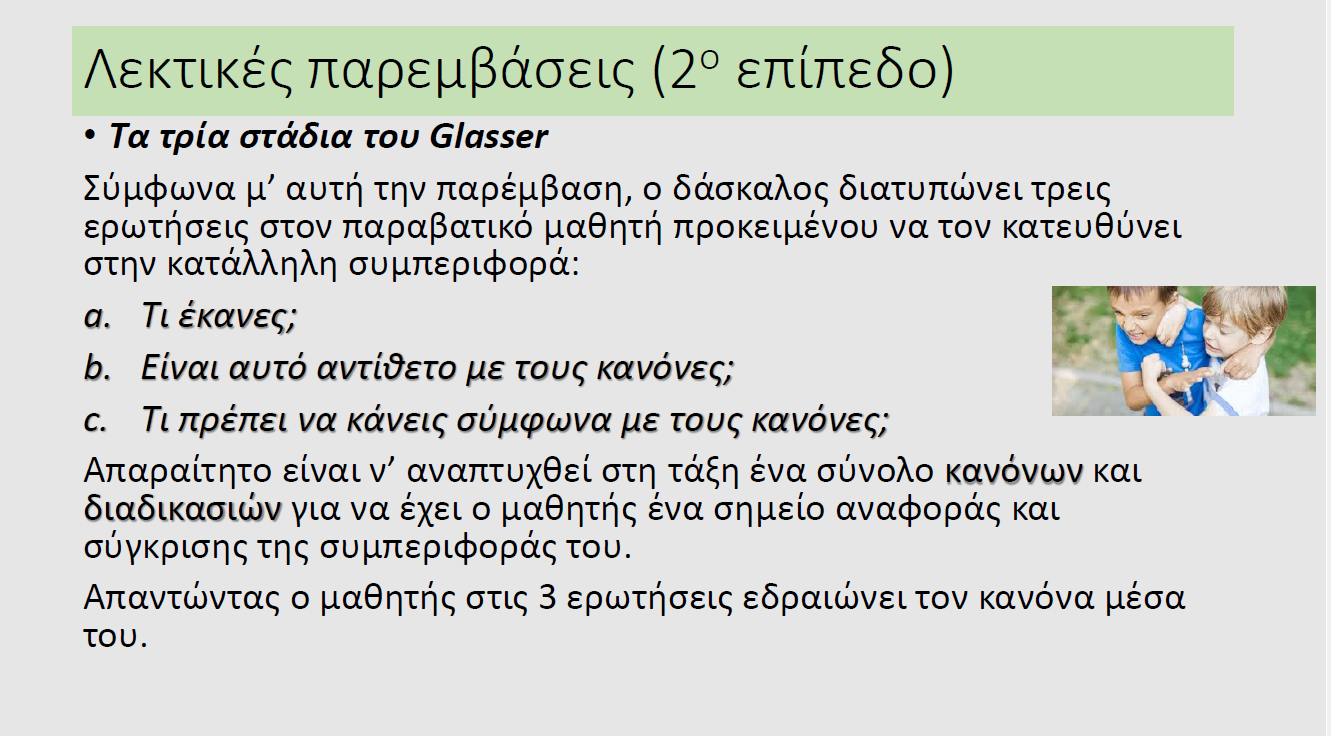 Επεξήγηση λεκτικών παρεμβάσεων
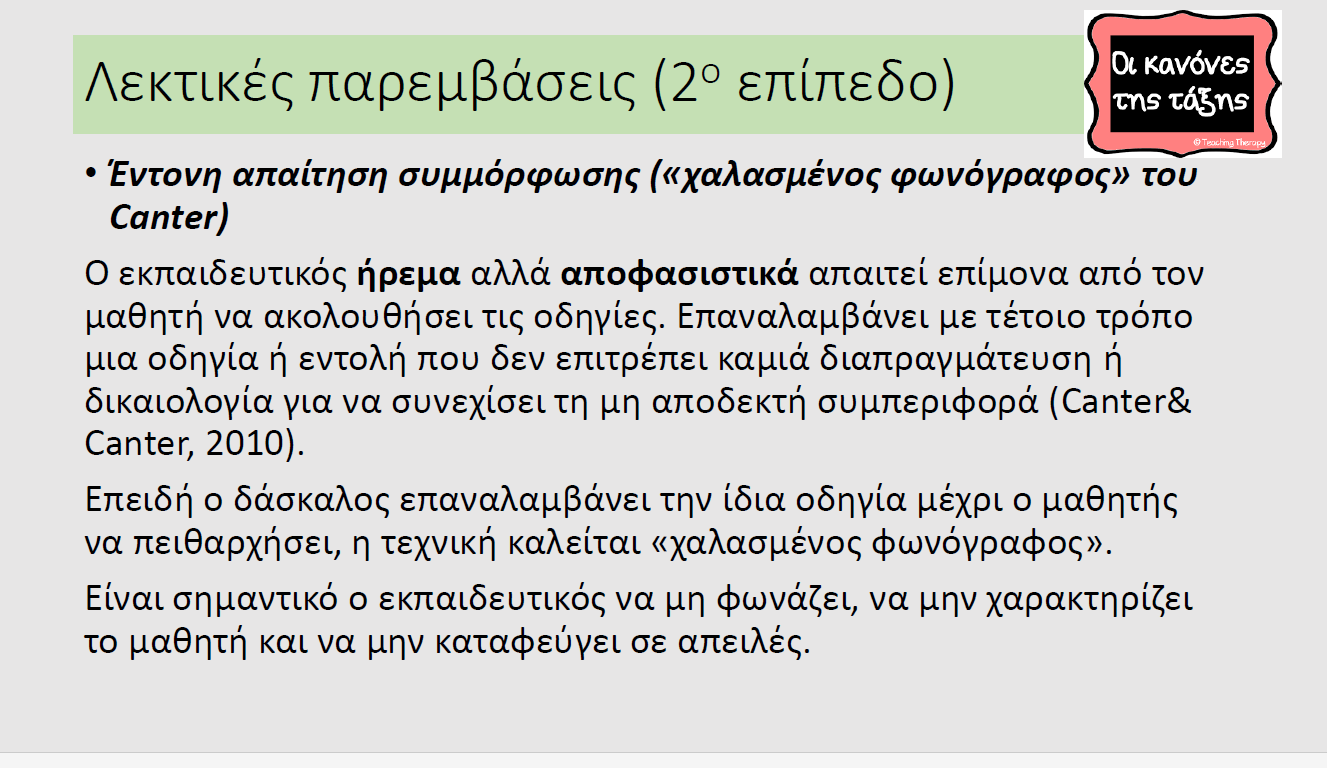 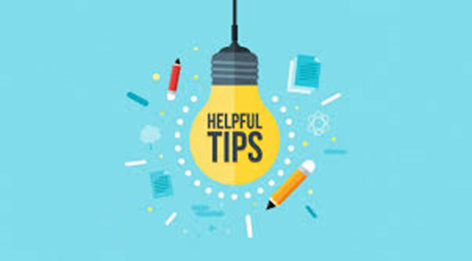 Όταν είναι απαραίτητο να εφαρμοστούν οι συνέπειες, για να μην καταστραφούν οι σχέσεις μαθητή –εκπαιδευτικού, πρέπει να τηρηθούν οι παρακάτω 8 αρχές:
1.Η συνέπεια πρέπει να εφαρμόζεται πάντα
2.Απλώς αναφέρετε κανόνα και συνέπεια, μην κάνετε κήρυγμα
3.Να είστε κοντά στο μαθητή όταν ανακοινώνετε τη συνέπεια
4.Να κοιτάτε στα μάτια το μαθητή όταν του ανακοινώνετε τη συνέπεια.
5.Χρησιμοποιείτε ήρεμη φωνή.
6.Αποφύγετε να ταπεινώσετε το μαθητή
7.Να μην έχετε ίχνος θυμού όταν εφαρμόζετε τη συνέπεια
8.Εκείνη τη στιγμή δεν δέχεστε συγγνώμη, διαπραγμάτευση ή γκρίνια. (Curvin& Mendler, 1999)
Προτιμούμε πάντα να επιβραβεύουμε τη θετική συμπεριφορά
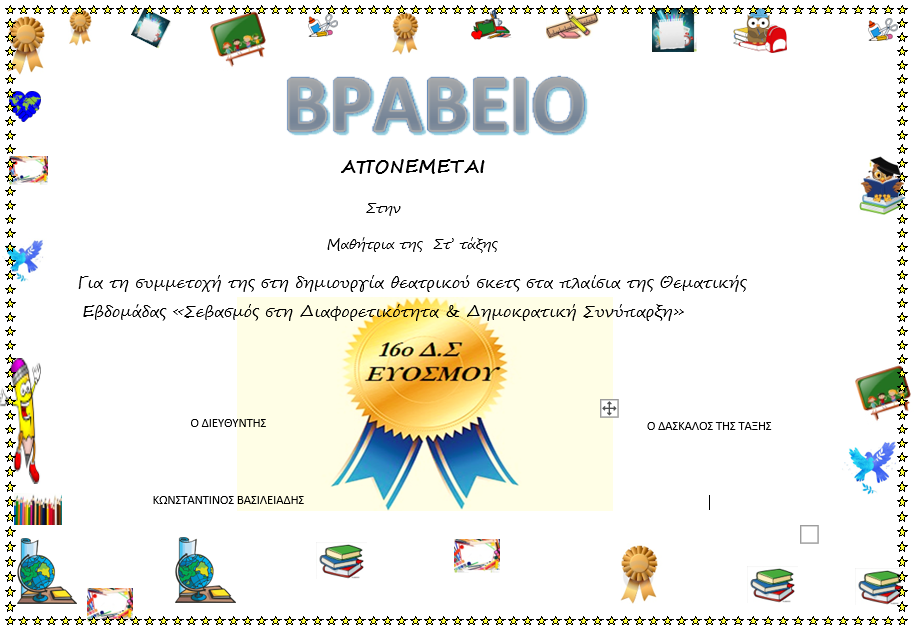 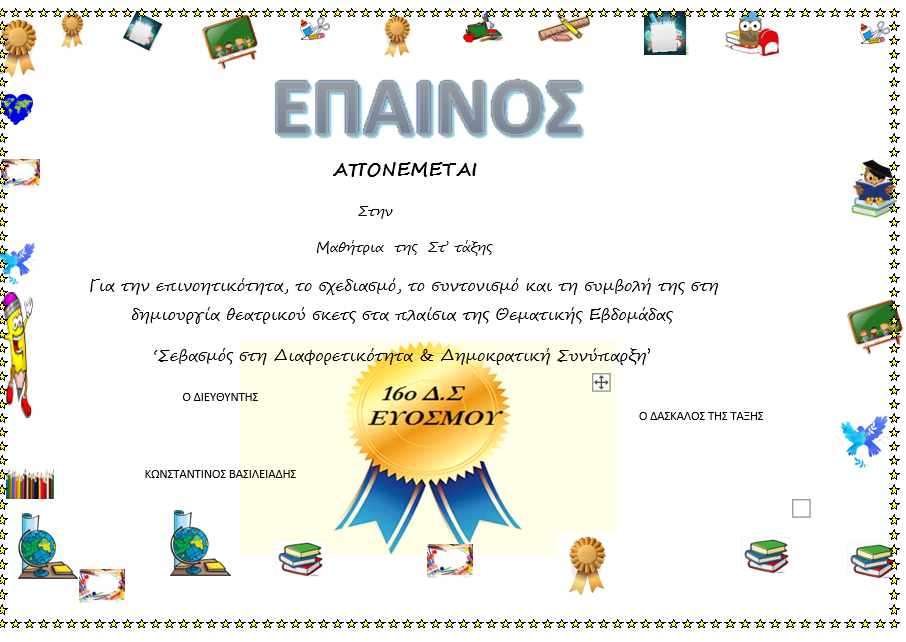 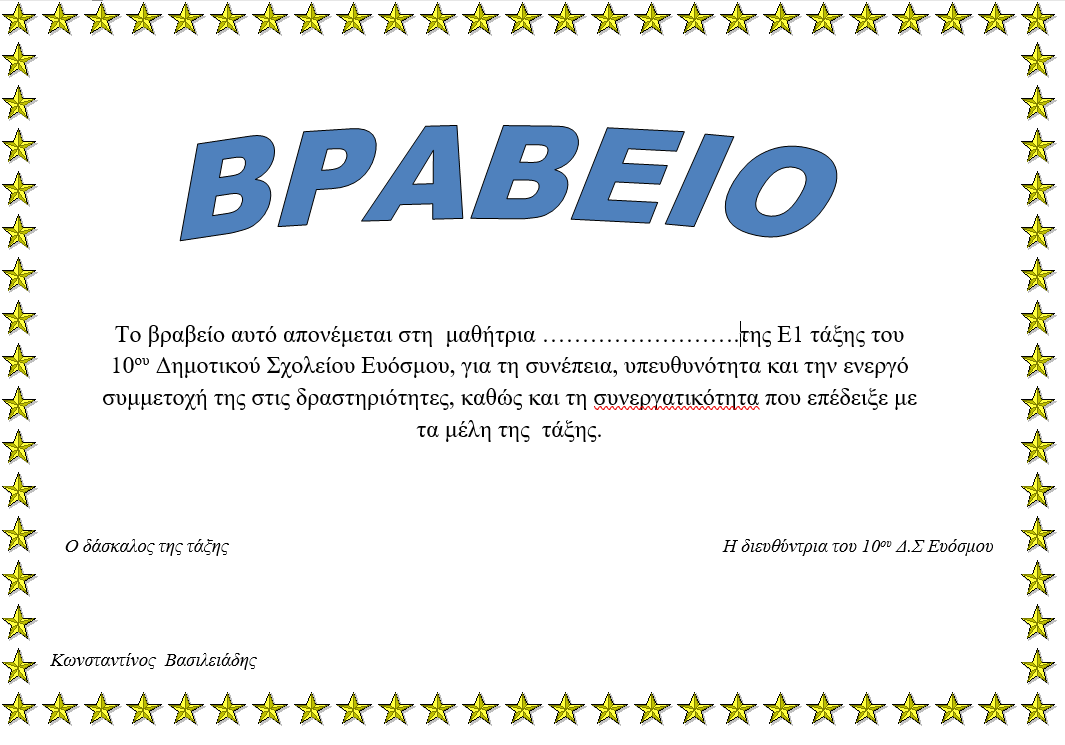 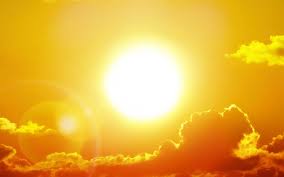 Ο εκπαιδευτικός είναι σαν τον ήλιο…..
Σας ευχαριστώ πολύ 
για την προσοχή σας